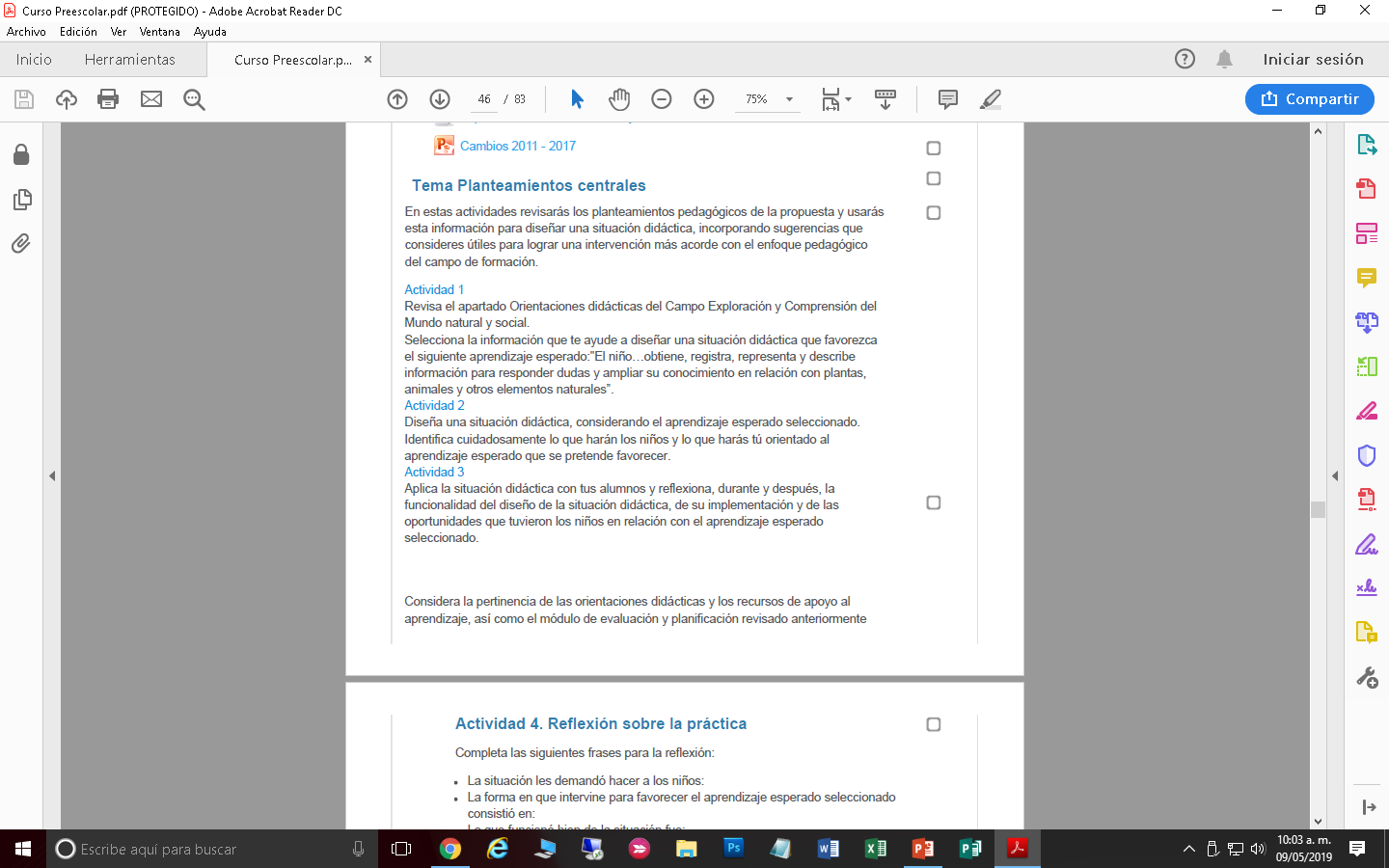 Situación Didáctica.